UNDERSTANDING THE BUILDING CODE AS IT RELATES TO YOUR PROJECT
Clint Burdett, AIA
OSE Project Manager
Office of State Engineer
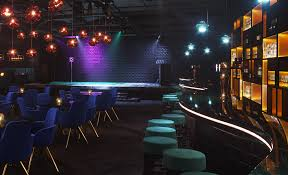 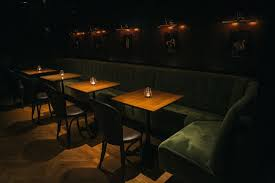 What is one of the most important roles of the A/E?
What is one of the most important roles of the A/E?
 
	To protect the life safety and 	wellbeing of the occupants of 	the building or facility.
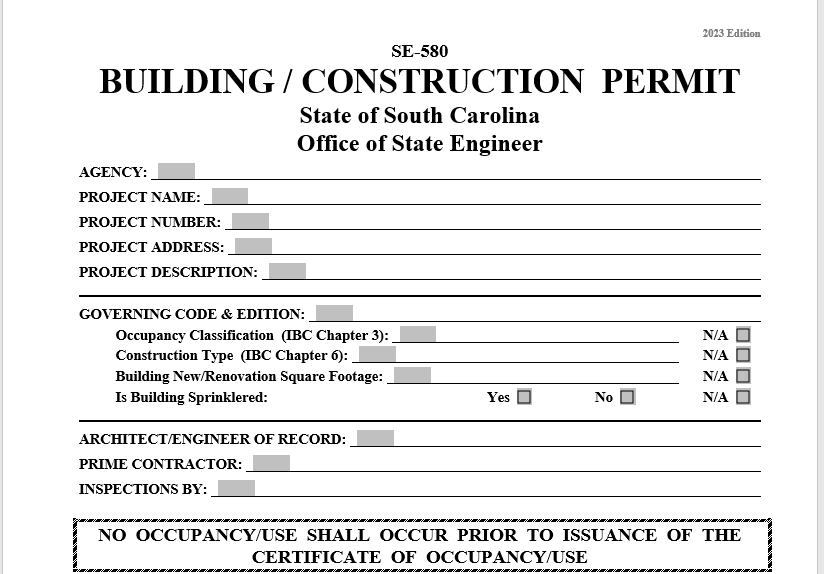 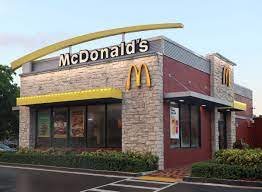 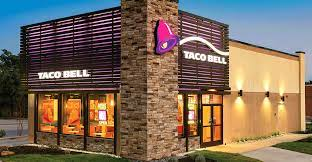 ASSEMBLY
GROUP A-2
TYPE V-B
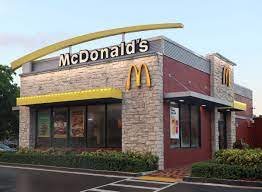 5000 SQ.FT.
100 OCC
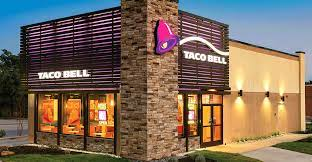 WHAT ARE THE TWO BIGGEST FACTORS THAT AFFECT A BUILDING OR STRUCTURES SIZE, HEIGHT & CONSTRUCTION TYPE?
WHAT ARE THE TWO BIGGEST FACTORS THAT AFFECT A BUILDING OR STRUCTURES SIZE, HEIGHT & CONSTRUCTION TYPE?
Occupancy Classification
Construction Type
OCCUPANCY CLASSIFICATION
What Occupancy is your project?
Assembly
Business
Educational
Factory
High Hazard
Institutional
Mercantile
Residential
Storage
Utility
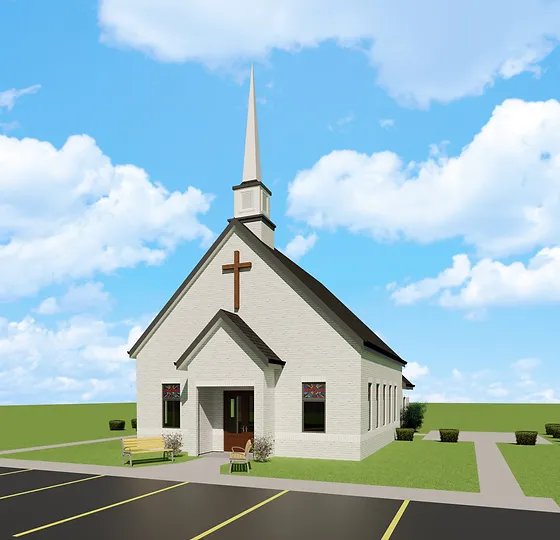 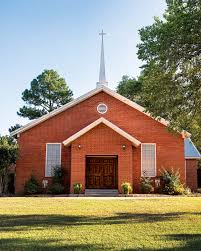 ASSEMBLY
GROUP A-3
TYPE V-B
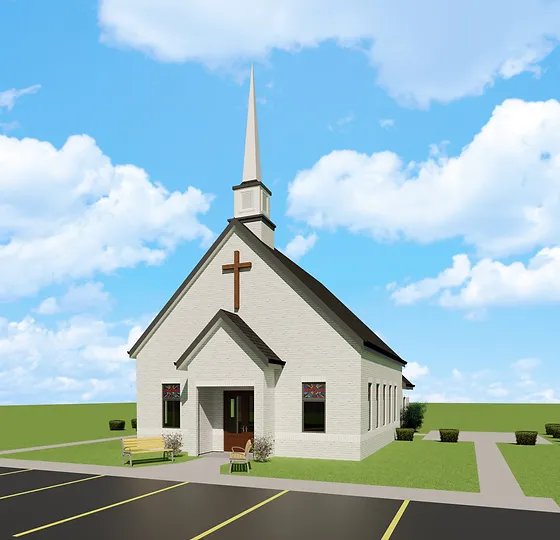 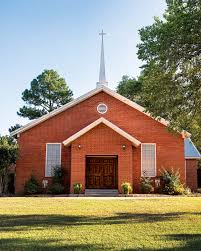 12,000 SQ.FT.
300 OCC
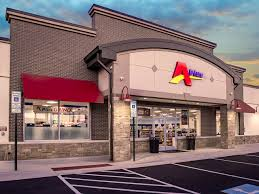 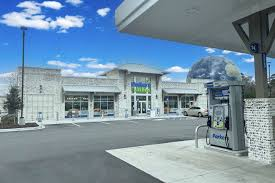 CONVENIENCE STORE
MERCANTILE
GROUP M
TYPE V-B
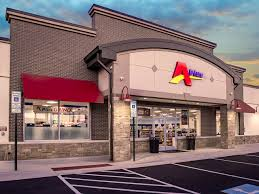 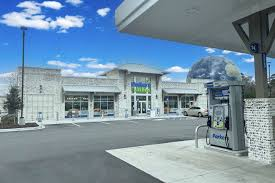 12,000 SQ.FT.
9,000 SQ.FT.
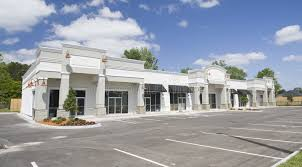 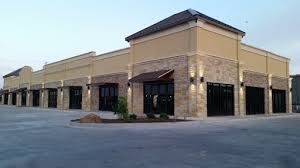 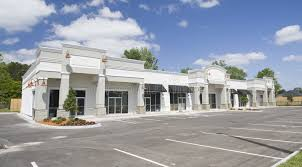 RETAIL
MERCANTILE
GROUP M
TYPE II-B
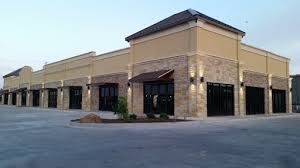 12,000 SQ.FT.
12,500 SQ.FT.
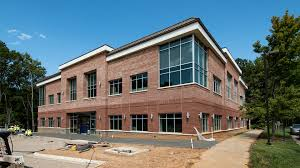 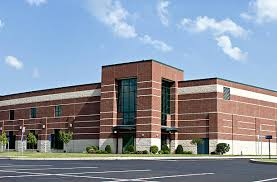 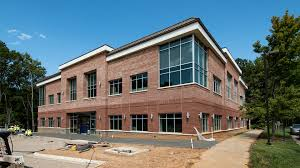 BUSINESS
GROUP B
TYPE II-B
V-B
9,000 SQ.FT.
II-B
23,000 SQ.FT.
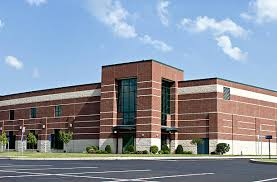 MIXED USE & OCCUPANCY
What is your project?
Higher Education above the 12th grade, 20 classrooms with a 250 seat auditorium.
What is the building occupancy?
MIXED USE & OCCUPANCY
What is your project?
Higher Education above the 12th grade, 20 classrooms with a 250 seat auditorium.
What is the building occupancy?
The building will have a mixed use occupancy Group B & Group A-3
Knowing the code and the law and how it can affect your project.
Why would a Major Facility Project be designed under 10,000 sq. ft.?
Knowing the code and the law and how it can affect your project.
Why would a Major Facility Project be designed under 10,000 sq. ft.?
Any Major Facility Project larger than 10,000 gross sq. ft. shall be designed, constructed and certified as LEED or Green Globes.
Construction Type
Least expensive
Most expensive
Type II
Type III
Type IV
Type V
Type I
Noncombustible
Noncombustible
Noncombustible
& combustible
Noncombustible
& combustible
Mass Timber
Business sprinkled unprotected
4 stories
4 stories
6 stories
3 stories
12 stories
Type II
Type III
Type IV
Type V
27,000 sq. Ft.
UL sq. ft.
69,000 sq. ft.
57,000 sq. ft.
Type I
108,000 sq. ft.
Number of Exits
What occupant load requires 3 exits or even 4 exits?
Number of Exits
What occupant load requires 3 exits or even 4 exits?
3 exits are required with an occupant load over 500.
Number of Exits
What occupant load requires 3 exits or even 4 exits?
3 exits are required with an occupant load over 500.
4 exits are required with an occupant load over 1000.
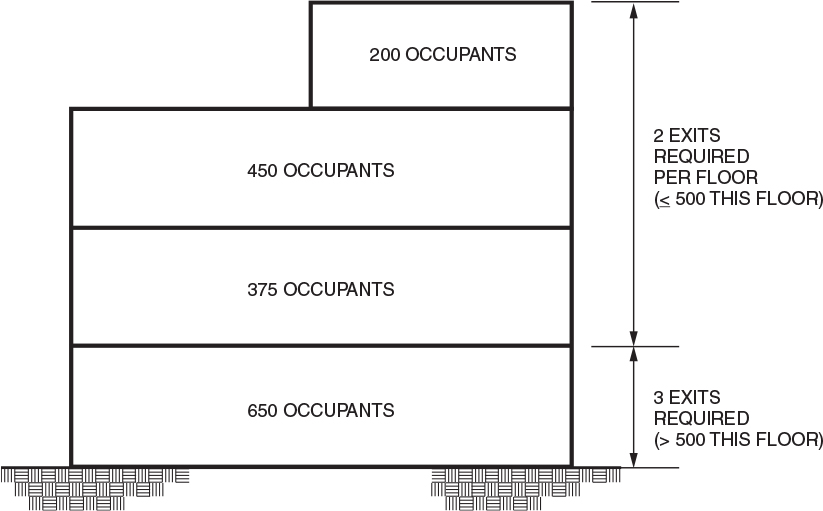 Atriums
An atrium is a space within a building that extends vertically and connects two or more stories?
When does an Atrium require smoke control?
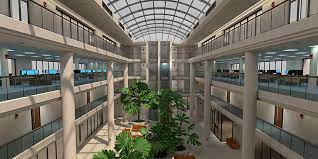 Atriums
An atrium is a space within a building that extends vertically and connects two or more stories?
When does an Atrium require smoke control?
Smoke control is required when 3 or more stories are connected.
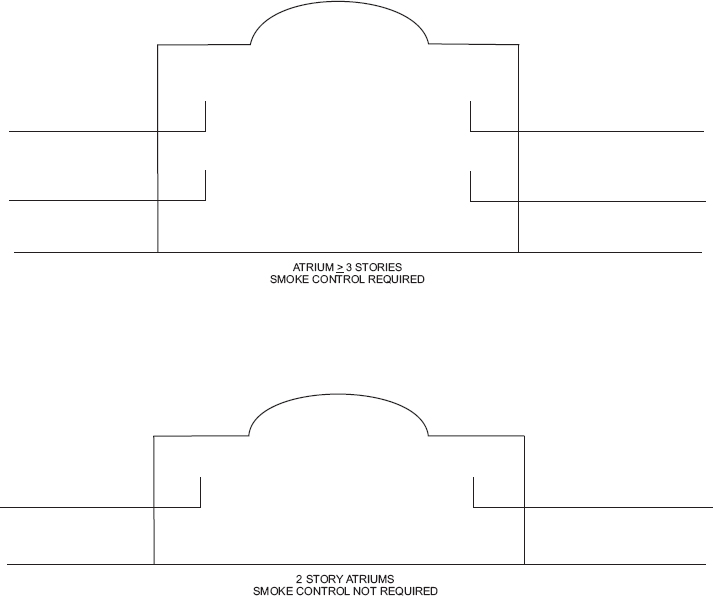 Standpipe Systems
When is a standpipe system required?
Standpipe Systems
When is a standpipe system required?
A standpipe system is required when the floor level of the highest story is located more than 30 feet above the lowest level of Fire Department access.
High Rise Building
A building with an occupied floor located higher than 75 feet.
Where are the measurements taken from to achieve the 75 feet?
High Rise Building
A building with an occupied floor located higher than 75 feet.
Where are the measurements taken from to achieve the 75 feet?
The measurement is from the lowest level of fire department vehicle access to the floor of the occupied level.
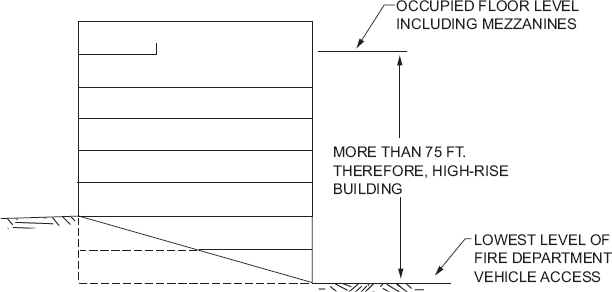 Small buildings and tenant spaces/small assembly spaces
A building or tenant space/room or space that is used for assembly purposes with an occupant load of less than 50 persons or less than 750 sq. ft. shall be considered as a Group B occupancy.
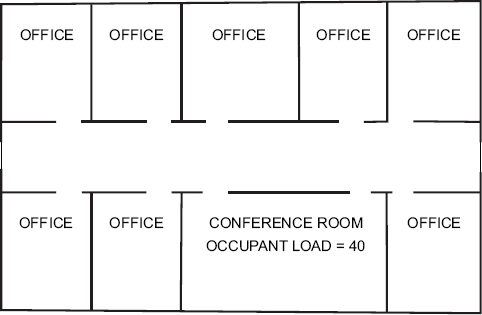 Posting of the Occupant load
At what point in a room or space should you post a sign stating the occupant load of the room?
Posting of the Occupant load
At what point in a room or space should you post a sign stating the occupant load of the room?
Every room or space that is an assembly occupancy shall have the occupant load of the room or space posted in a conspicuous place.
When do you need two exits out of a room or space?
When the occupant load is over 50 persons
How far apart do the exit doors need to be?
1/2 the distance of the diagonal un-sprinkled and 1/3 the distance of the diagonal sprinkled
When do you need to use exit signs?
When the occupant load is over 50 persons
When can exit signs be eliminated ?
Rooms or areas with only one exit
Main exterior exit doors that are obvious
Sleeping units or dwelling units
Separate toilet facilities
Where plumbing fixtures are required, separate facilities shall be provided for each sex.
Exceptions:
Separate facilities shall not be required in structures or tenant spaces with a total occupant load, including both employees and customers, of 15 or fewer.
Separate facilities shall not be required in mercantile occupancies in which the maximum occupant load is 100 or fewer.
Separate facilities shall not be required in business occupancies in which the maximum occupant load is 25 or fewer.
Separate facilities shall not be required to be designated by sex where single-user toilets rooms are provided in accordance with Section 2902.1.2.
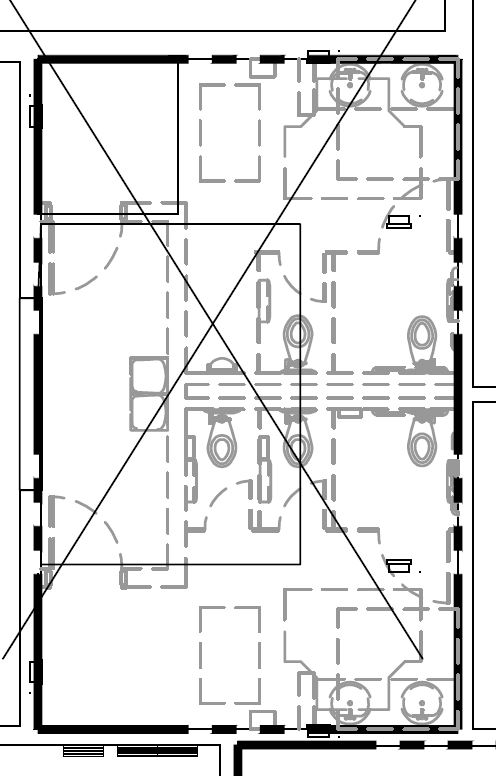 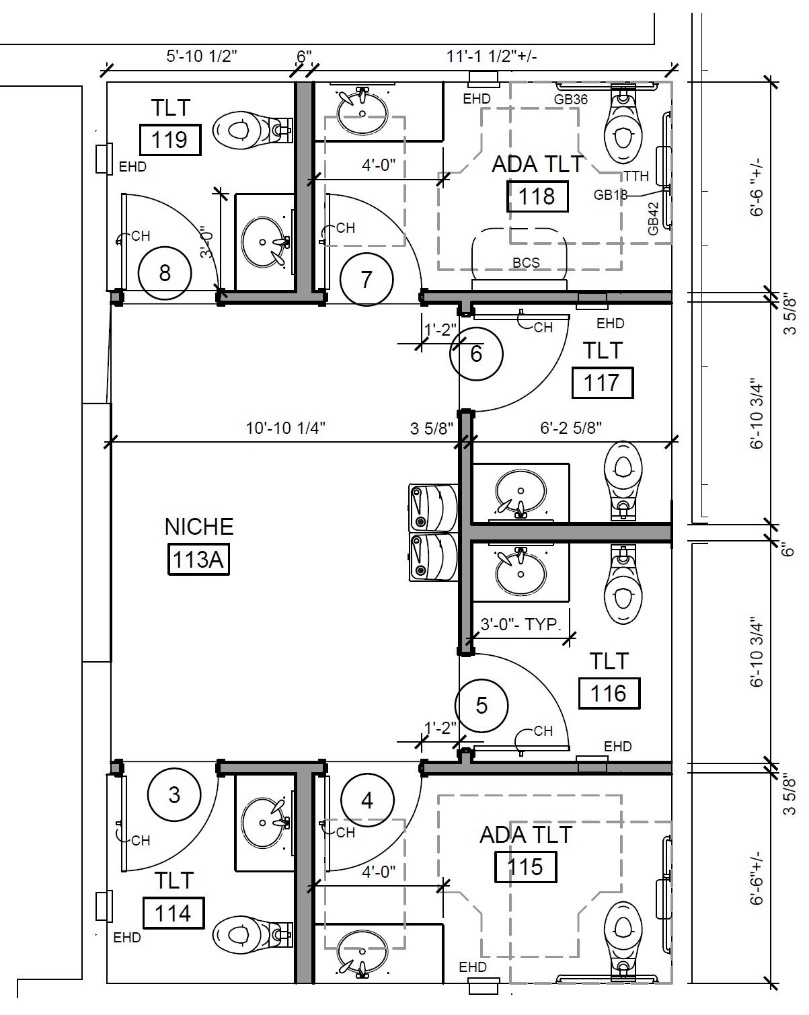 Before
After